Politieke veranderingen in het bindingsvraagstuk
Hoofdstuk 6 ~ Havo ~ deel 1
Paragrafen
6.1 Hoog water
6.2 Macht en politieke instituties
6.3 Theorie en ideologie
6.4 Staatsvorming
6.1 Hoog water
Jager-verzamelaars

Rationalisering

Landbouwers en boeren

Samenwerken 

Meewerken voor collectieve goederen > dilemma?
6.2 Macht en politieke instituties
Macht
Collectieve goederen
Dwingen en dwang


2 kanten van macht:
Beperking van mogelijkheden vs meer mogelijkheden
Hulpbronnen inzetten om doel te bereiken
6.2 Macht en politieke instituties
Macht

Heemraadschap 

Het recht van de sterkste 

Verschil in macht (ook tussen landden)
6.2 Macht en politieke instituties
Hulp- of machtsbronnen:
Affectieve machtsbronnen: invloed op grond van gevoel of emoties
Cognitieve machtsbronnen: invloed op basis van kennis
Economische machtsbronnen: invloed op basis van geld of het bezit van schaarse goederen.
Politieke machtsbronnen: invloed van de overheid of politieke machtsdragers. 

Formele macht: macht die is vastgelegd in regels of wetten
Informele macht: macht die niet officieel is vastgelegd
6.2 Macht en politieke instituties
Politieke instituties 
Instituties: regels over hoe mensen zich gedragen in de samenleving

Politieke instituties: complex van min of meer geformaliseerde regels die het gedrag van mensen en hun onderlinge relaties rond politieke machtsuitoefening en politieke besluitvorming reguleren. 
 		> Parlementaire democratie 

‘Overheid’ (hoogste gezag in een land)

Overheidsinstellingen > concrete organisaties van de institutie overheid

Verschil tussen instituties en instellingen
6.3 Theorie en ideologie
Theorie

Pluralisme (veelzijdigheid): gaat ervan uit dat de samenleving uit allemaal verschillende groepen bestaat die allemaal verschillende belangen hebben. 

Er is niet 1 groep die alle macht heeft
Proces van politieke besluitvorming is open 
Geen verschil gemaakt tussen mensen/groepen
6.3 Theorie en ideologie
Theorie

Machtselitetheorie: gaat ervan uit dat er een elite is in de samenleving die de macht heeft.

Vroeger werd 1 van deze 2 theorieën als de absolute waarheid gezien
Momenteel wordt het als dimensie beschouwd: beide zijn gedeeltelijk waar
6.3 Theorie en ideologie
Ideologie

Socialisme- sociaaldemocratie: macht moet gelijk(er) verdeeld worden.

Confessionalisme- christendemocratie: gespreide verantwoordelijkheid is belangrijk. 

Liberalisme: mensen zijn zelf verantwoordelijk.
6.4 Staatsvorming
Gebrek aan samenwerking 	 -> 	behoefte aan politieke instituties 					
-> creëren van staten		 -> 	staatsvorming


Staten
Tijd van landbouwsamenlevingen
Ontstaan van staten 

Kenmerken van een staat:
Er is een groep mensen
Er is een grondgebied
Er is een geweldmonopolie en belastingmonopolie
6.4 Staatsvorming
Staten

Soevereine macht: hoogste, onafhankelijke macht

Externe soevereiniteit: gezag van de staat wordt erkend door andere staten

Interne soevereiniteit: gaat om de kenmerken van de staat. Mensen erkennen de staat.
6.4 Staatsvorming
Staten

Geweldsmonopolie: de staat mag als enige in uiterste gevallen geweld gebruiken om de veiligheid van de inwoners te garanderen en regels af te dwingen. 

Belastingmonopolie: de staat heeft het recht belasting te vragen aan de burgers
6.4 Staatsvorming
Staatsvorming

Staatsvorming: allerlei losse gebieden met lokale heersers worden samengesmeed tot een nieuwe centrale staat, met een machtig staatshoofd


Statensysteem: de regeling van de onderlinge verhoudingen tussen staten.
		
		- non-interventiebeginsel: andere landen mogen zich niet mengen			 in interne zaken van een staat.
Samenvatting
6.1 In de tijd van landbouwers gingen boeren samenwerken om gebieden geschikt te maken voor landbouwgrond. Om deze grond te beschermen tegen water, moesten er dijken gebouwd worden. Om deze te financieren was er samenwerking voor nodig voor een collectief goed. Het dilemma: meedoen of profiteren van het resultaat zonder er zelf aan bij te dragen.

6.2 Om mensen samen te laten werken voor een collectief goed kan er gebruik gemaakt worden van macht. Hierbij kan macht ingezet worden om samenwerking af te dwingen. Er bestaan 4 soorten hulp- of machtsbronnen: affectieve-, cognitieve-, economische- en politieke machtsbronnen. Hierbij kan het gaan om formele of informele macht. Om te voorkomen dat mensen alleen voor het eigen belang gaan en niet voor het algemeen belang zijn er regels over hoe mensen zich in een samenleving gedragen, dit zijn instituties. Alle instituties samen hebben te maken met de ‘overheid’. Instellingen zijn er om instituties te handhaven.
En nog meer samenvatting
6.3 In deze paragraaf zijn twee theorieën aanbod gekomen over macht. De theorie van het pluralisme en de machtselitetheorie. Tegenwoordig worden deze theorieën als een dimensie beschouwd. Ideologieën hebben verschillende visies op het verdelen van macht.

6.4 Alle ontwikkelingen besproken in de eerdere paragrafen hebben geleid tot het ontstaan van staten. Een staat is het bestuur van een samenleving en heeft soevereine macht. Als de staat erkend wordt door andere staten gaat het om externe soevereiniteit, en bij interne soevereiniteit gaat het om oa de erkenning van de burgers in de staat. De staat heeft daarmee ook het gewelds- en belastingmonopolie. Bij het proces van staatsvorming zien we hoe allerlei losse gebieden met lokale heersers samengesmeed worden tot en nieuwe centrale staat, met een machtig staatshoofd.
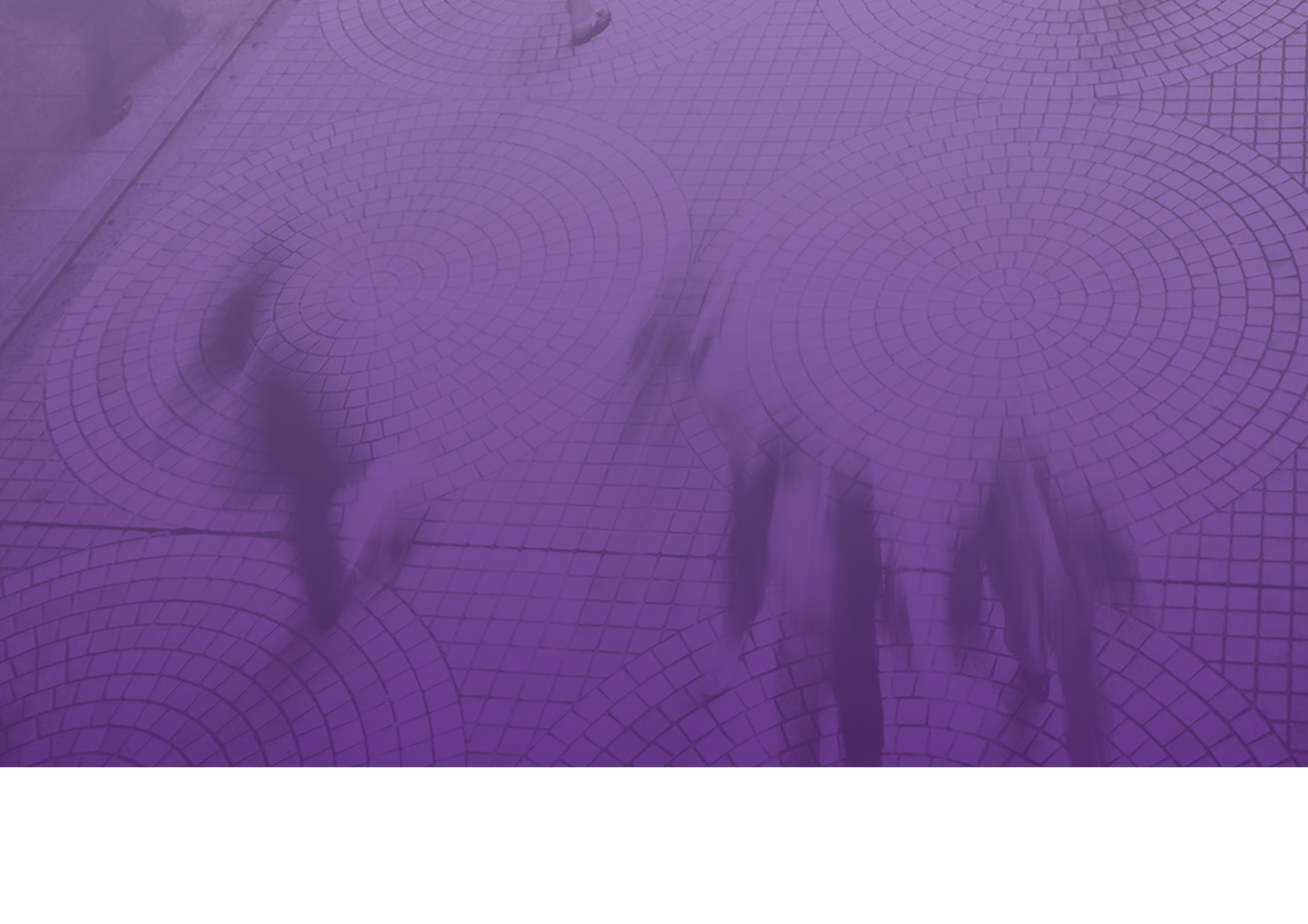